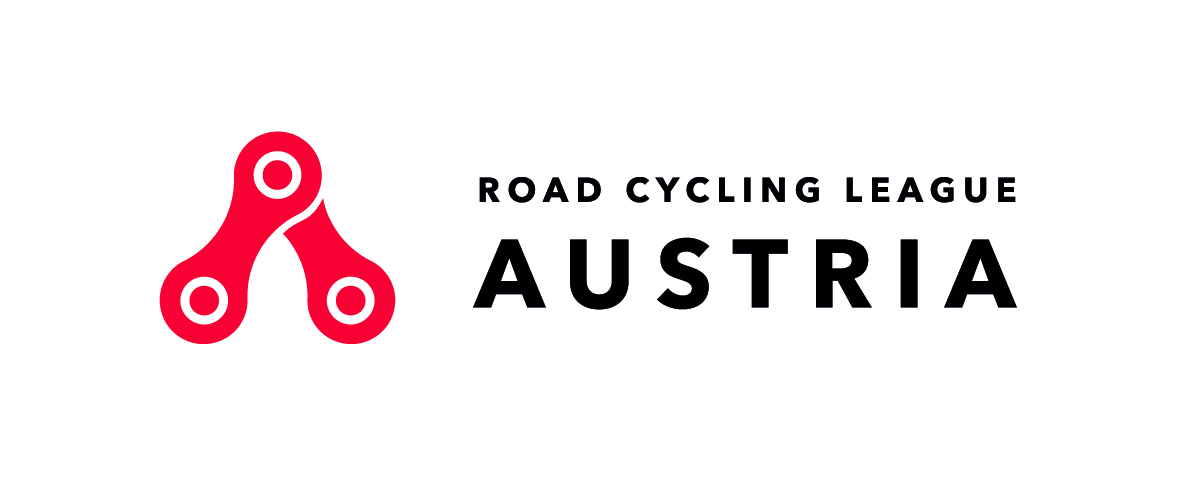 VERANSTALTUNGSNAME
RENNBÜRO
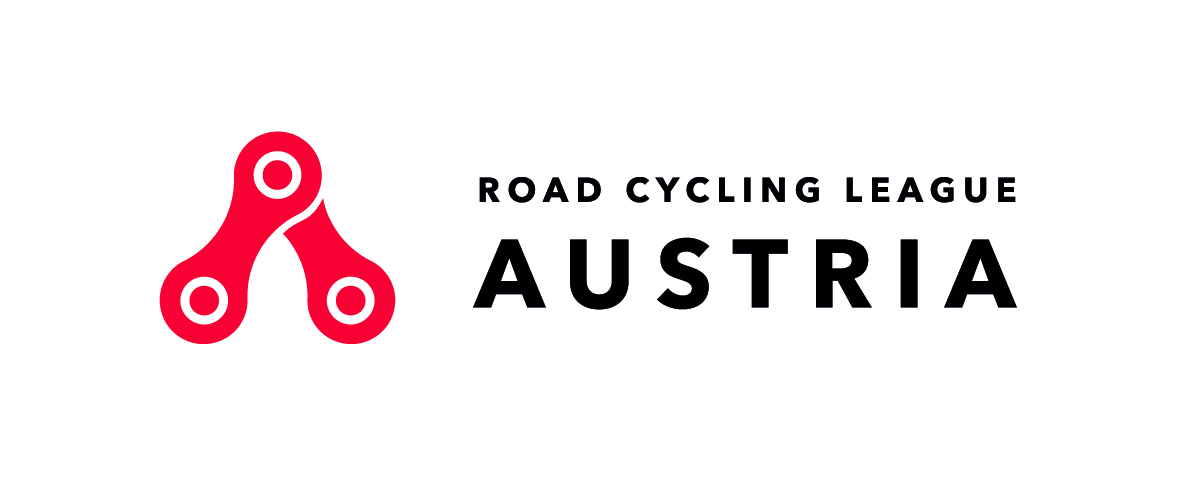 VERANSTALTUNGSNAME
RENNBÜRO